6th Grade Supply List
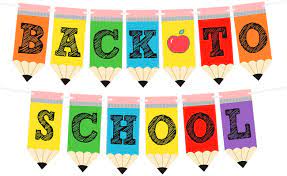